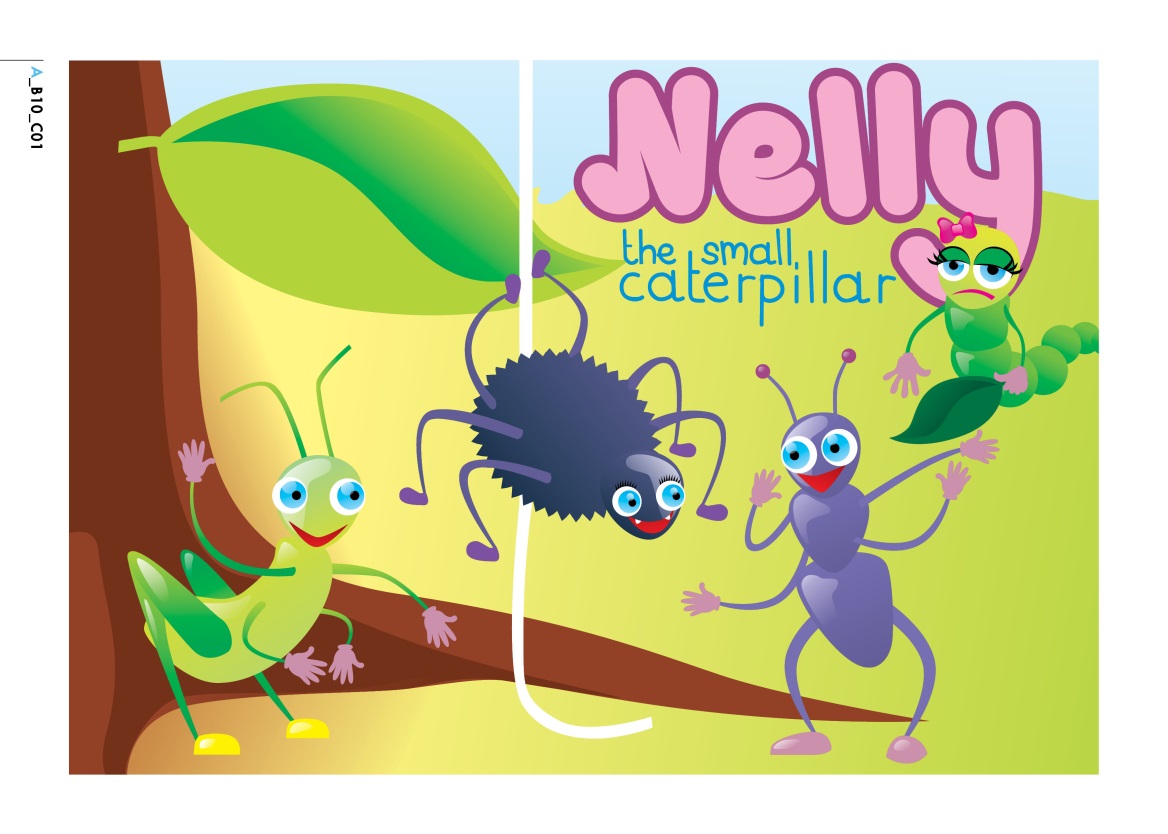 Nelly the small caterpillar
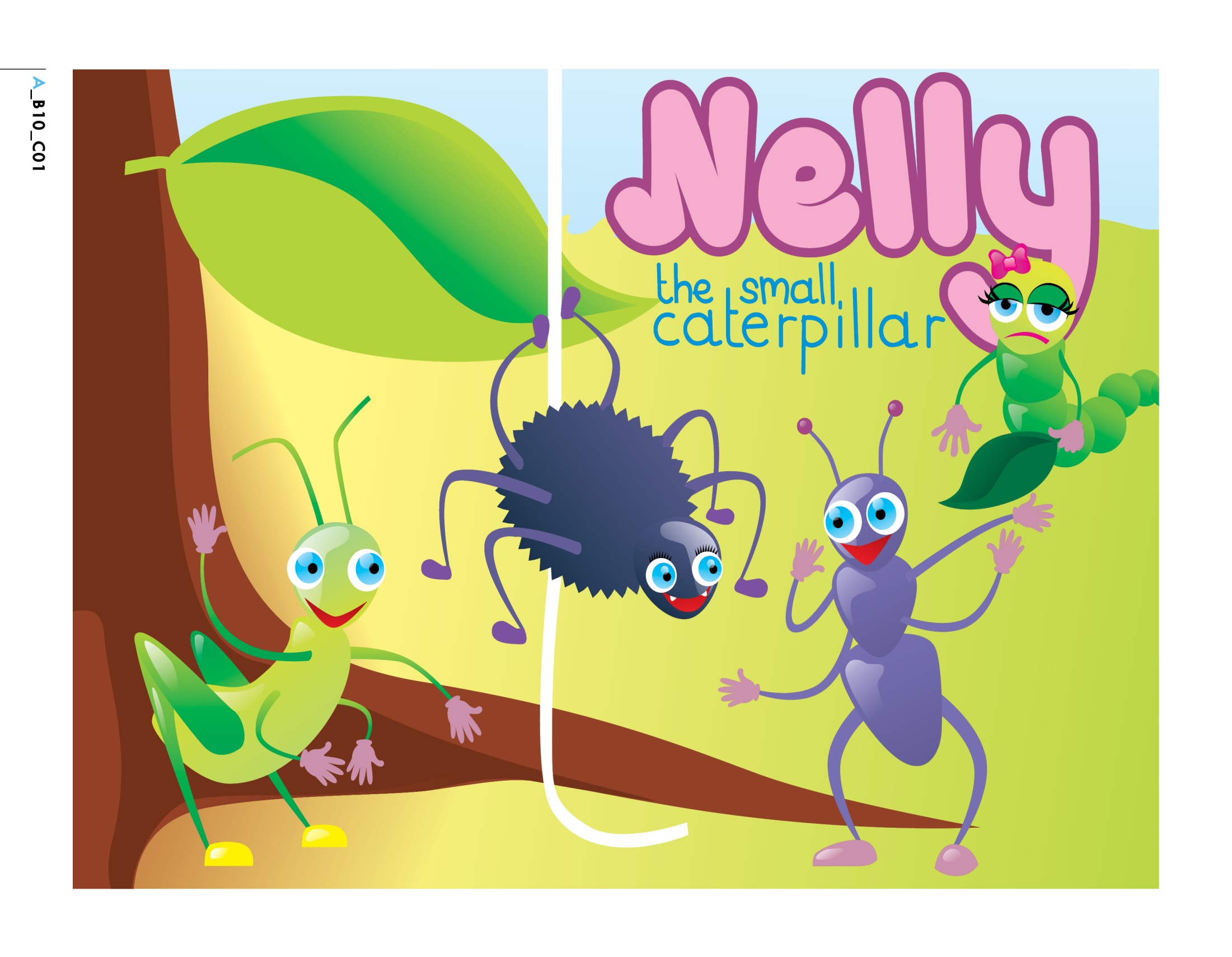 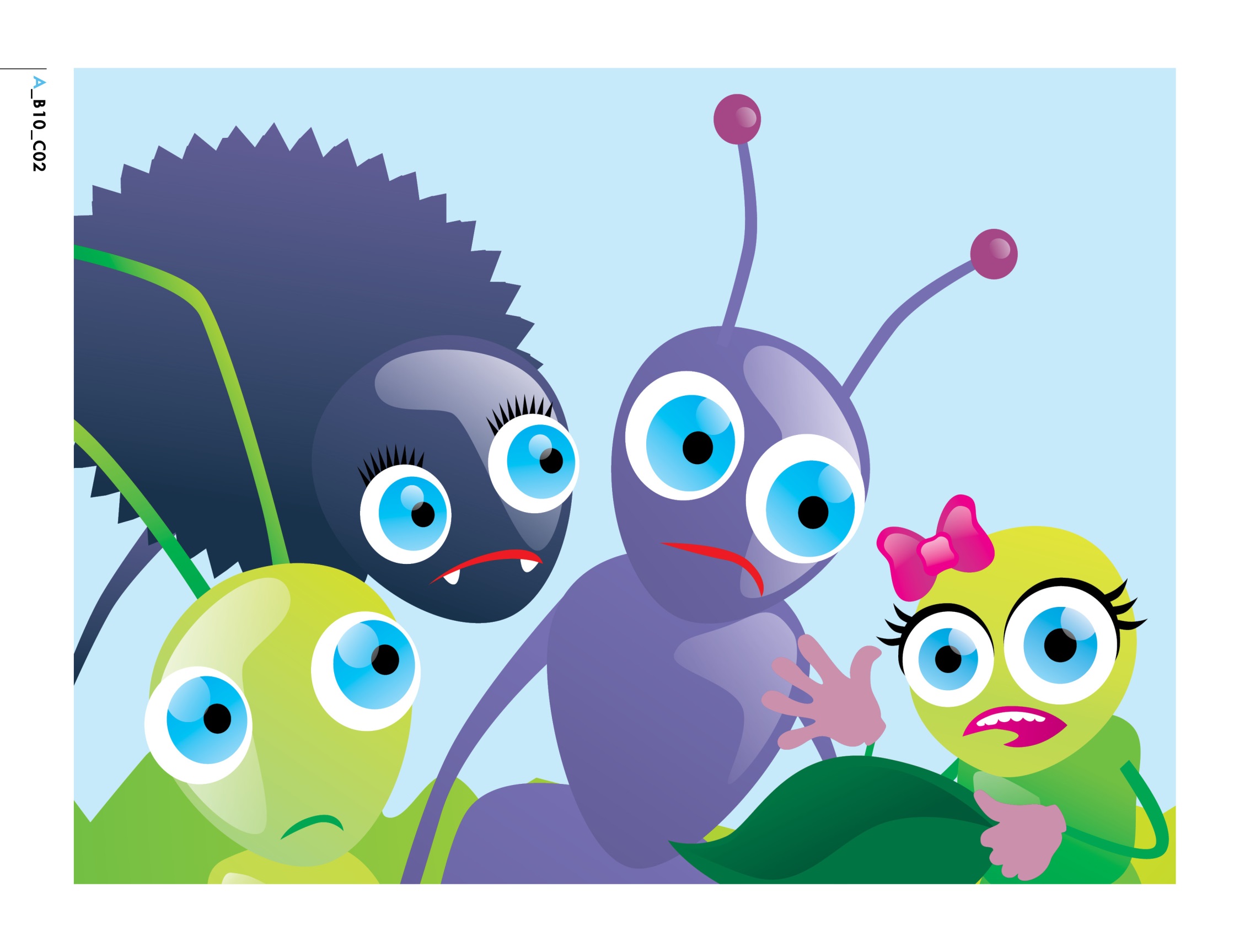 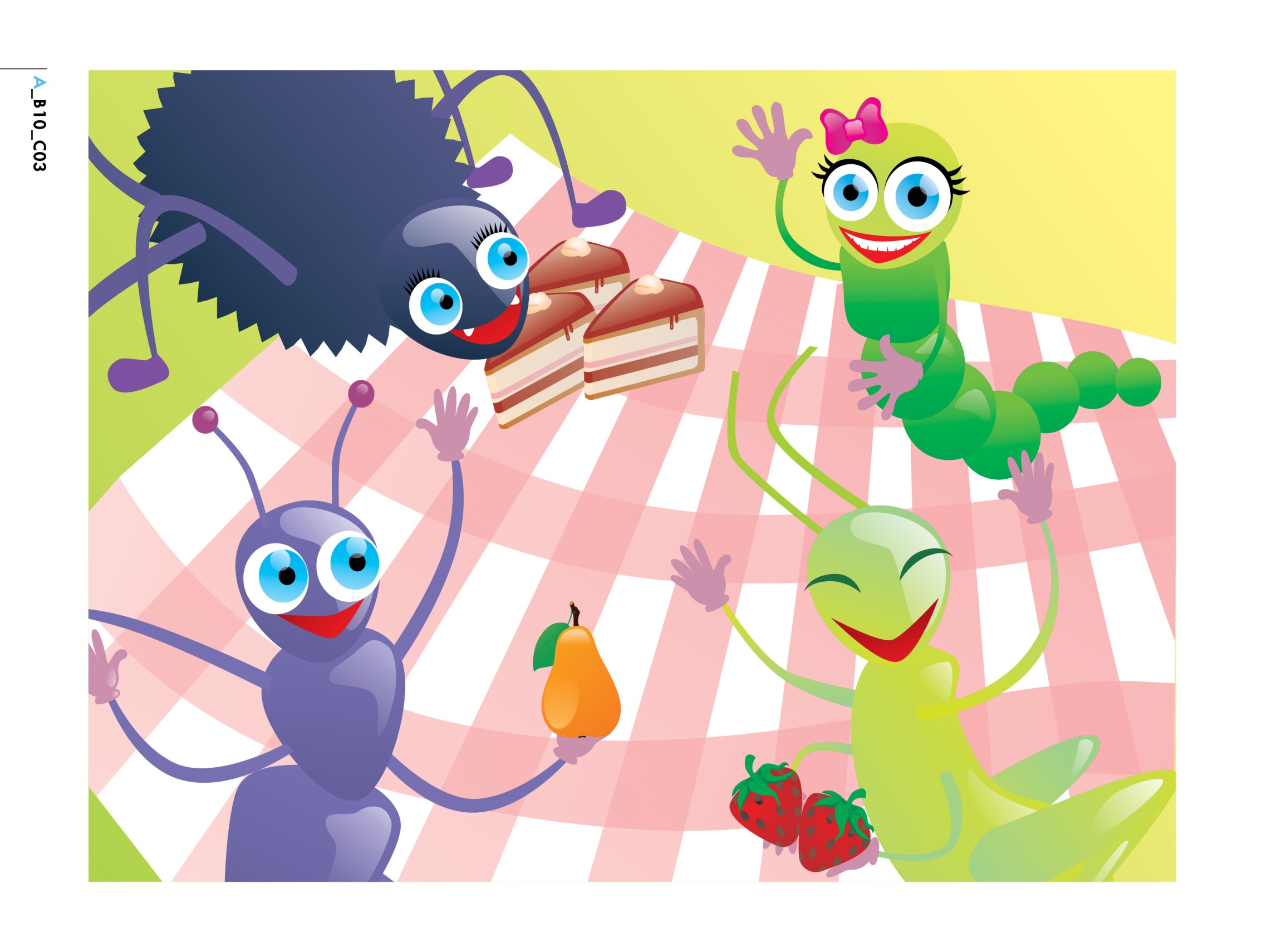 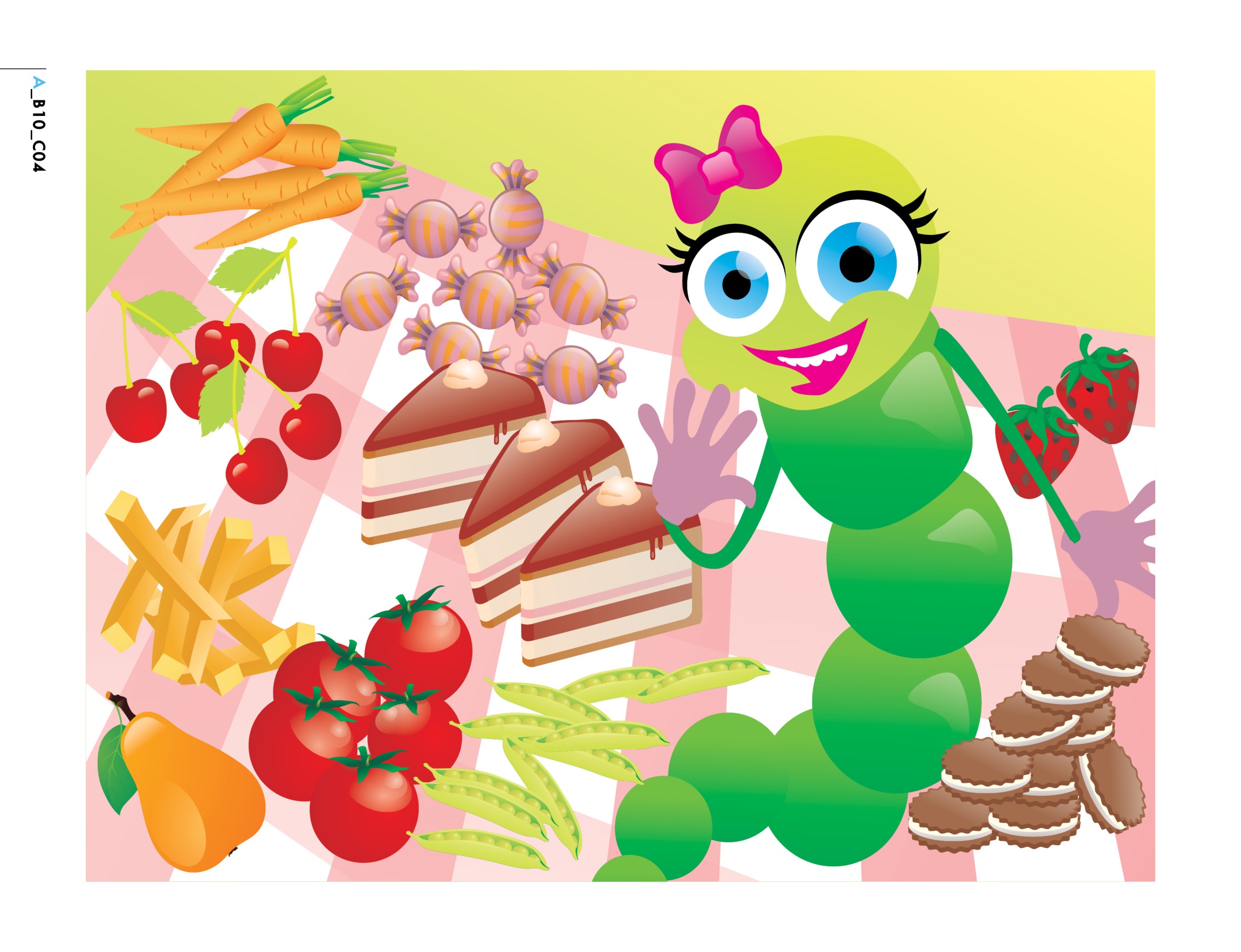 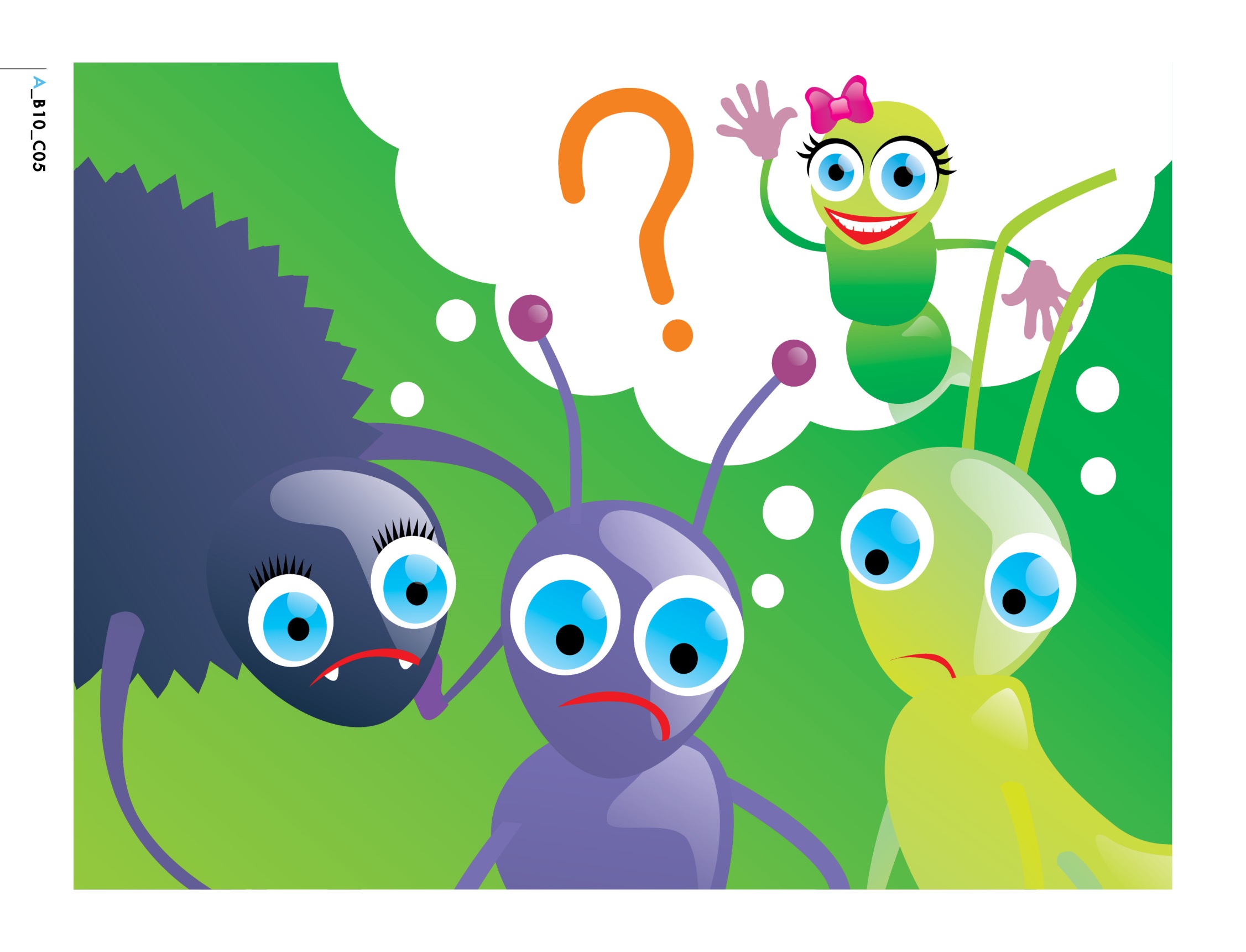 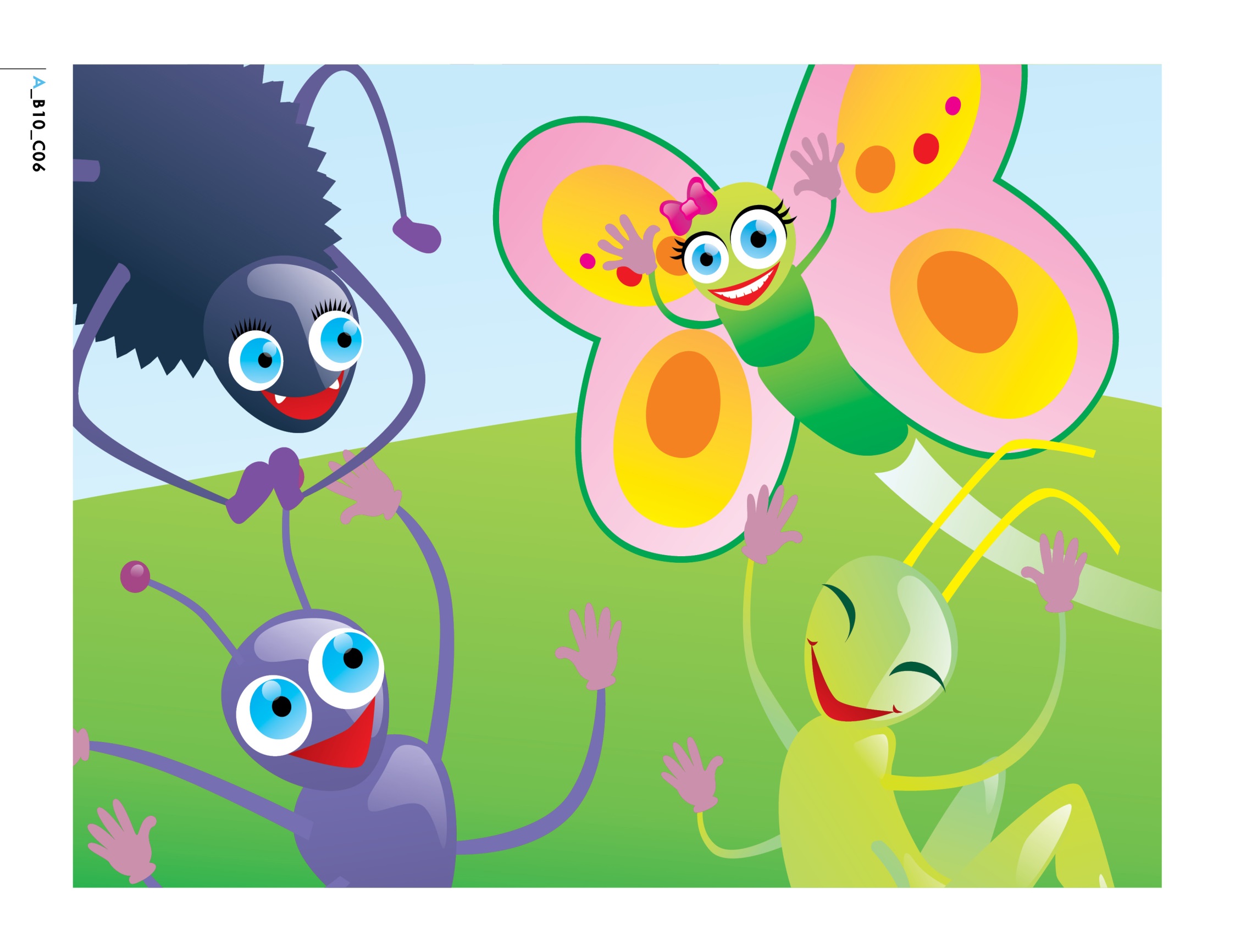 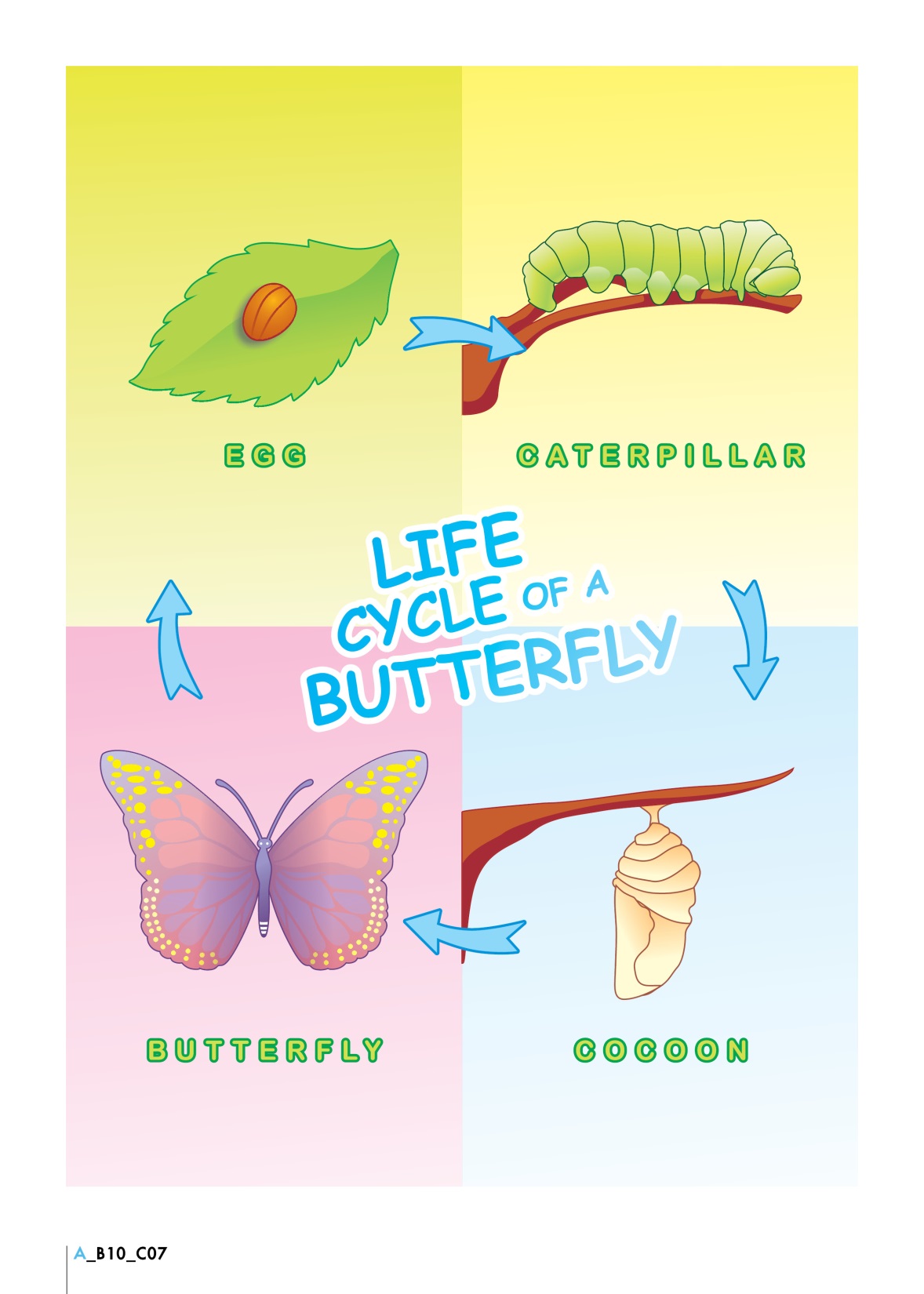 First, it’s an egg. 
Then, it’s a small caterpillar. It eats a lot of food. 
And, then, it gets into a cocoon. It sleeps and sleeps and sleeps. And … then… it’s a beautiful butterfly.
ant
spider
cricket
tree
forest
caterpillar
sad
leaf
hungry
pear
strawberries
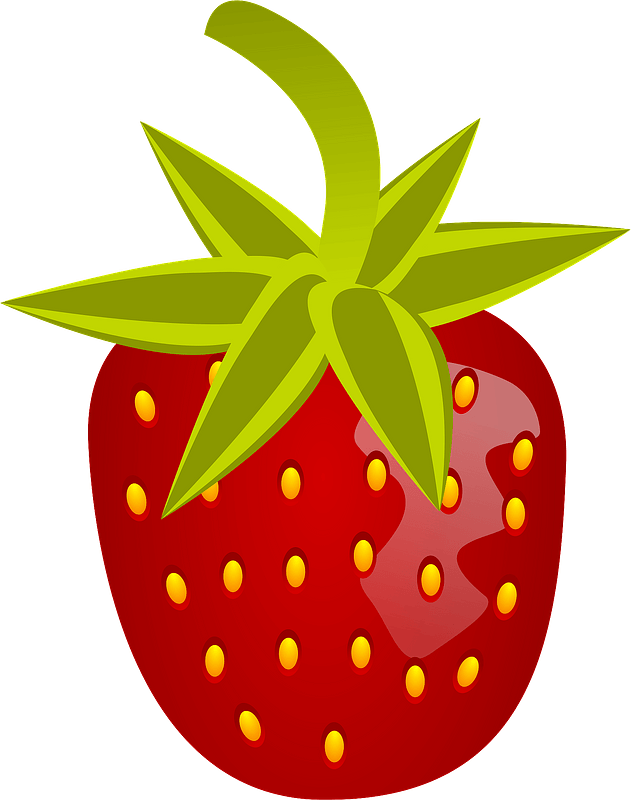 cakes
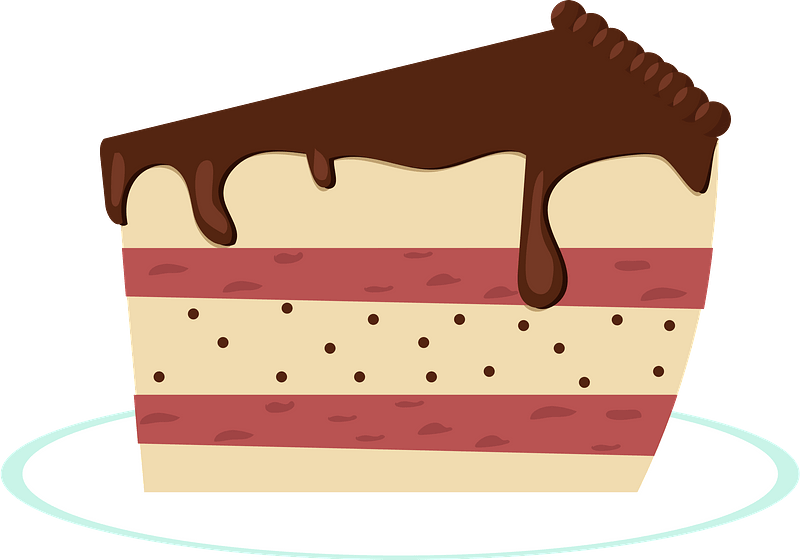 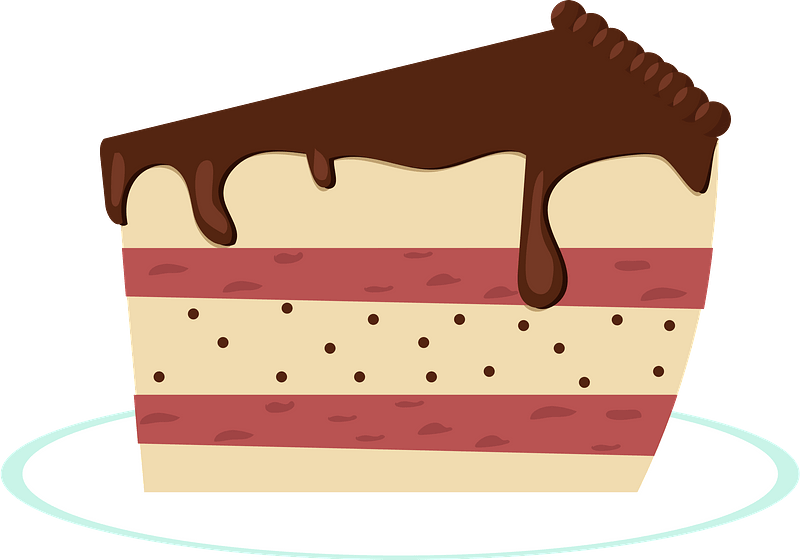 carrots
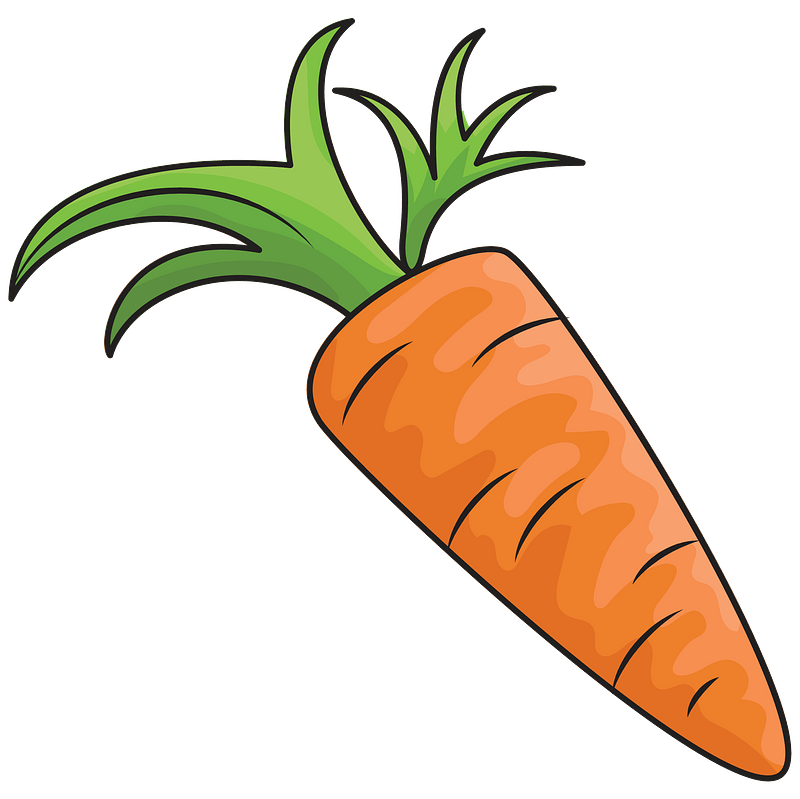 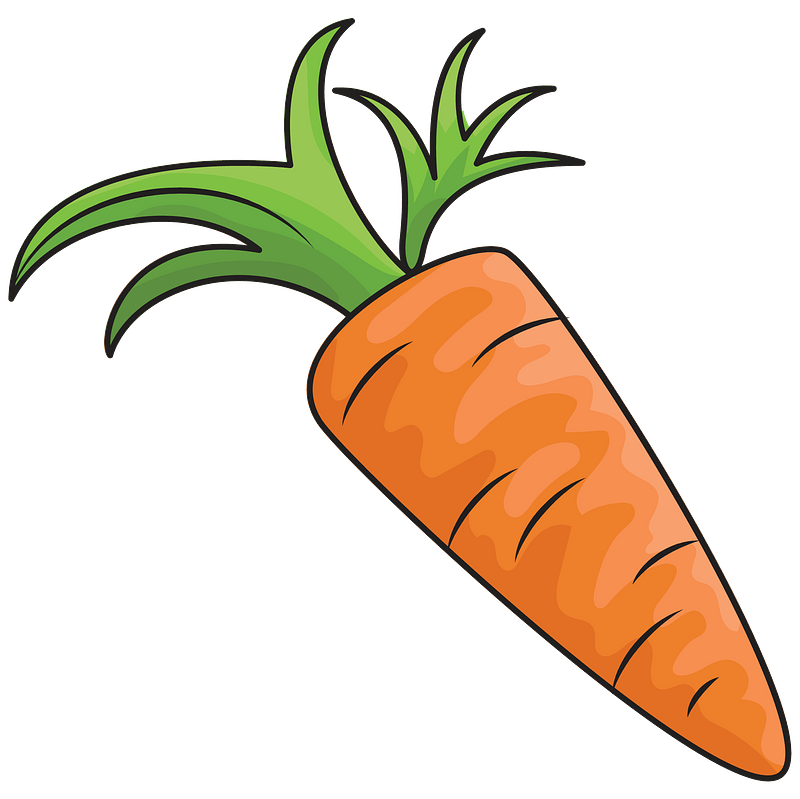 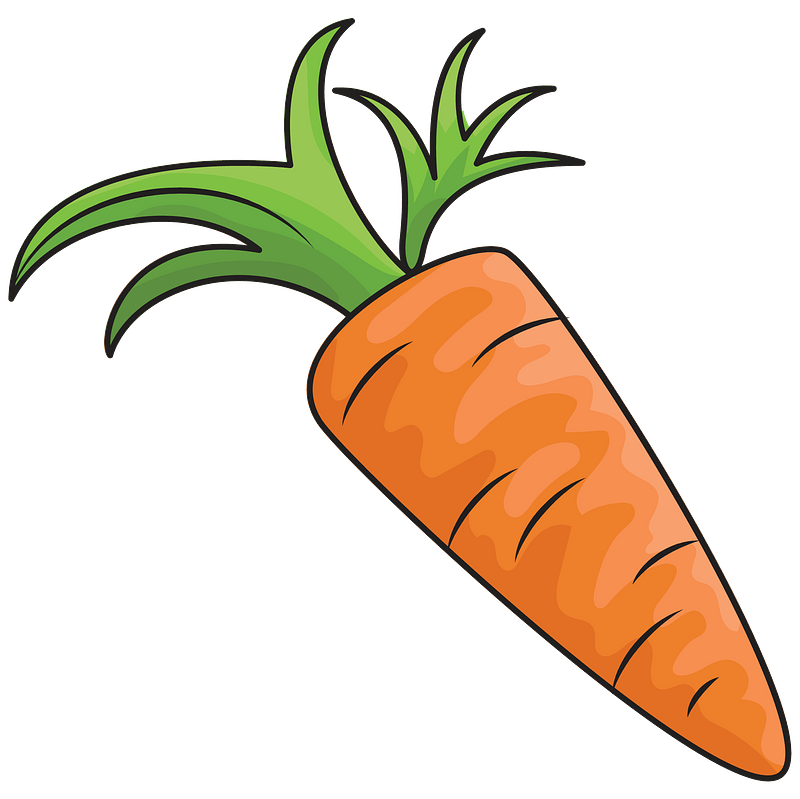 tomatoes
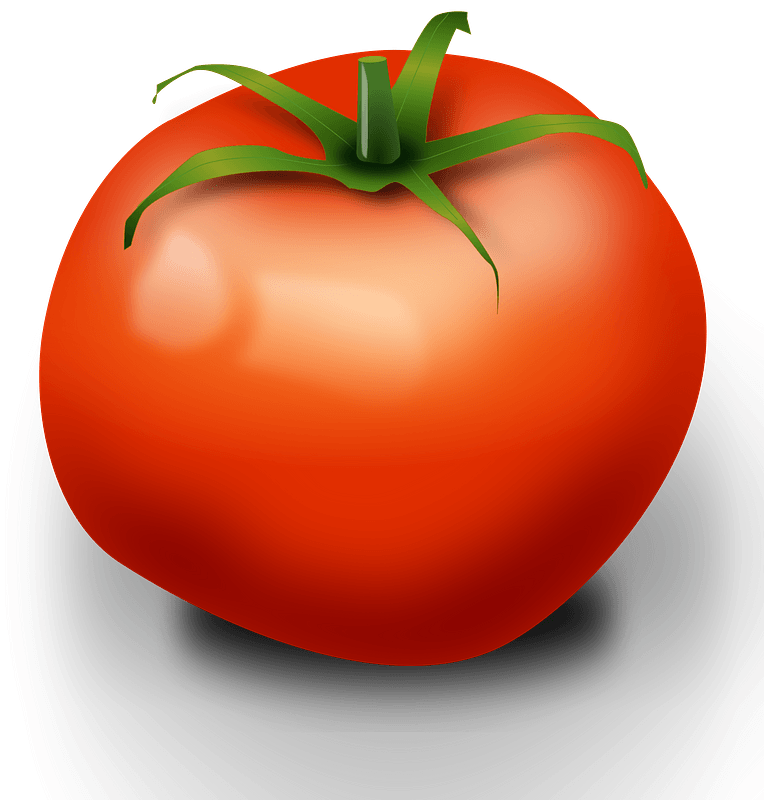 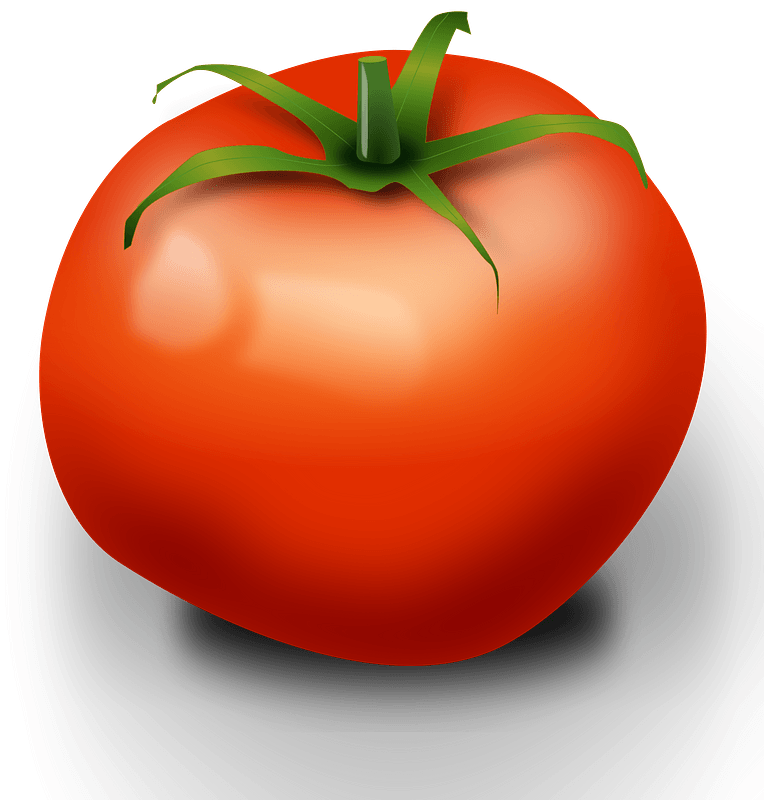 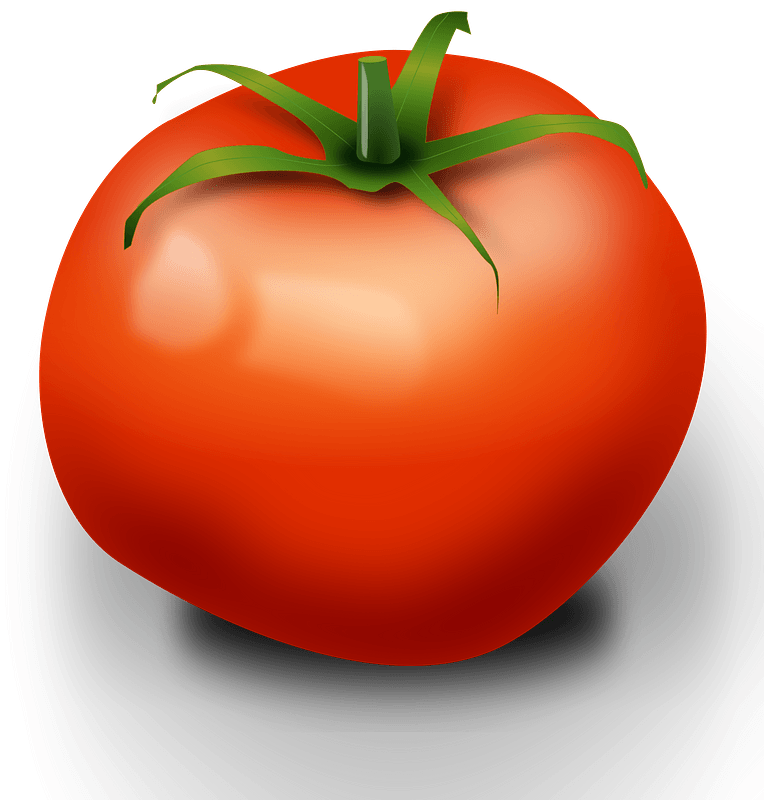 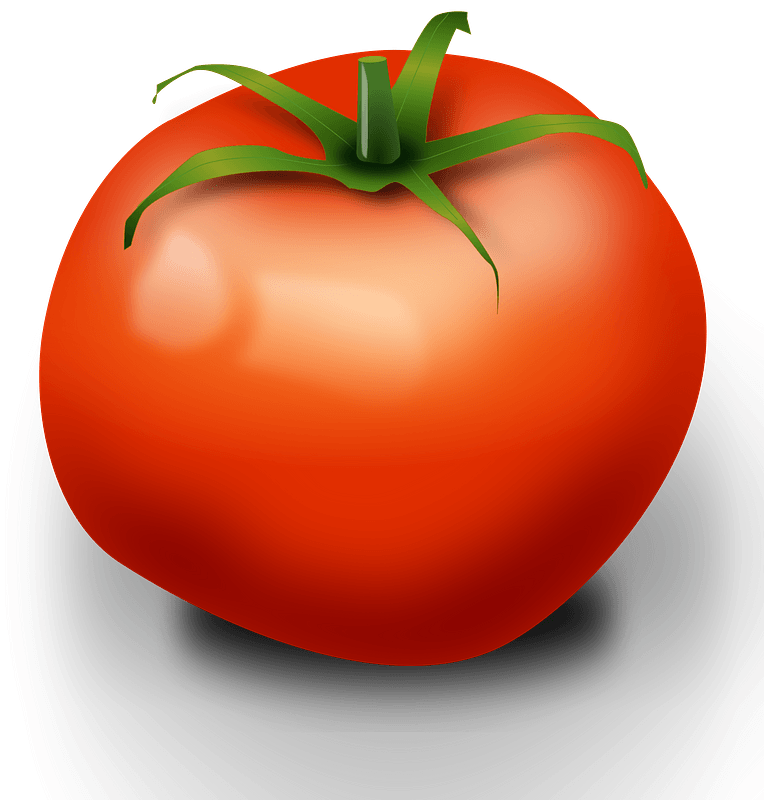 cherries
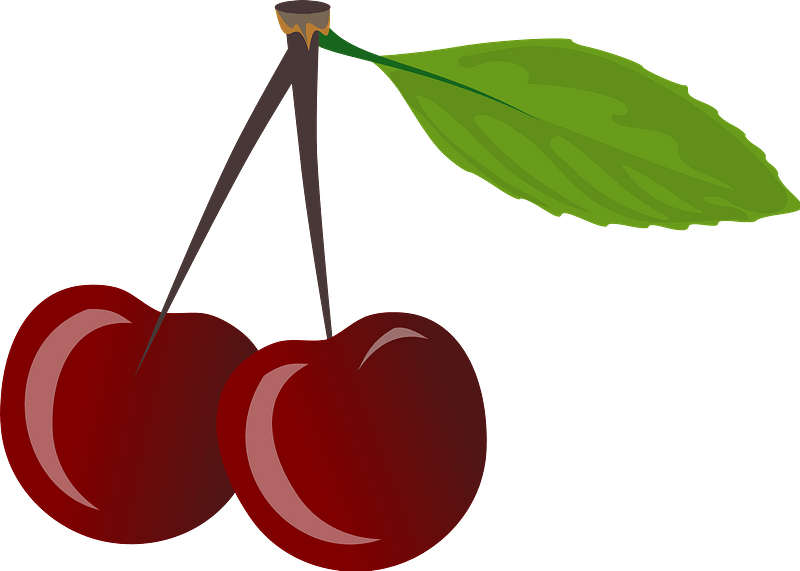 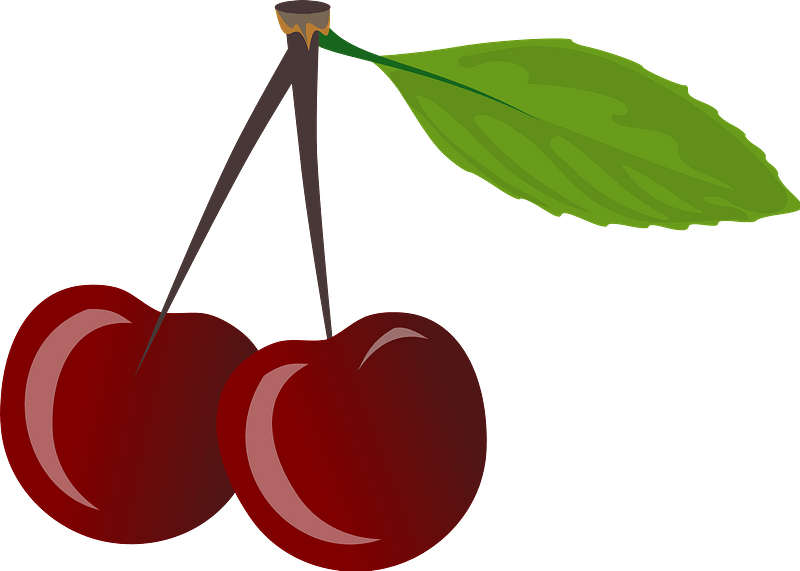 candies
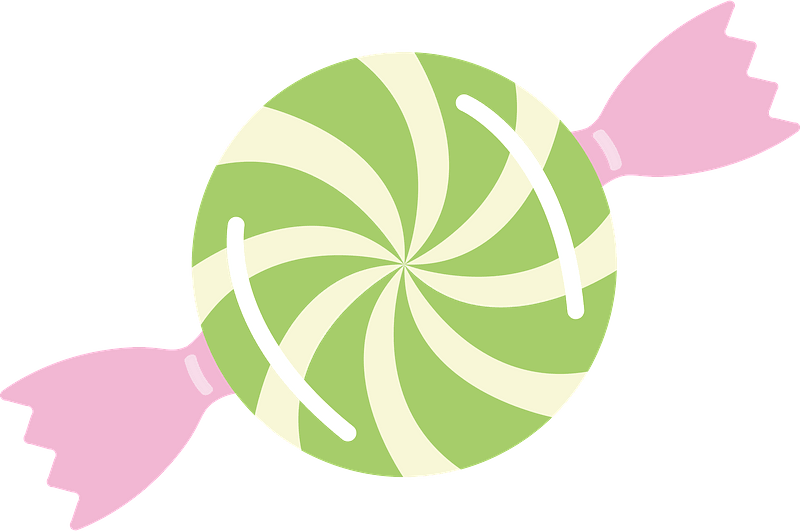 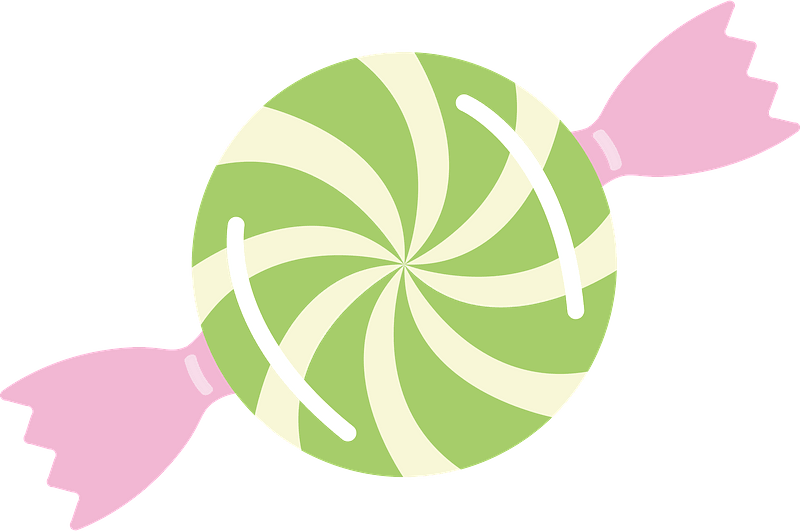 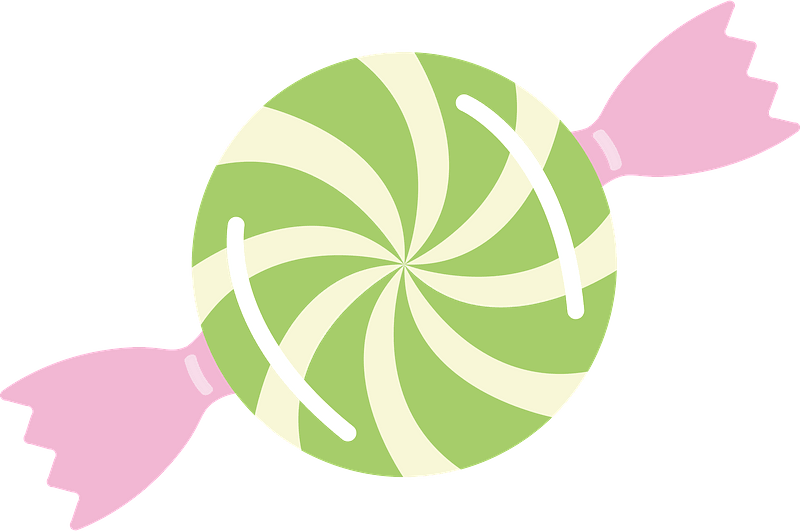 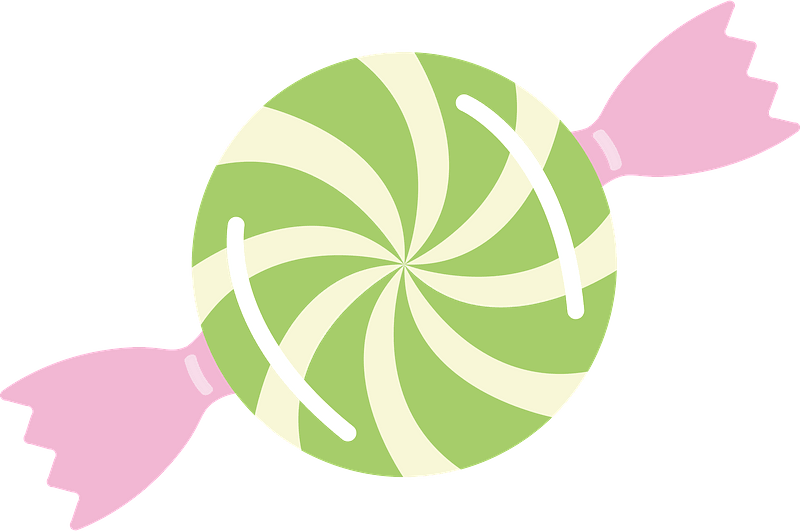 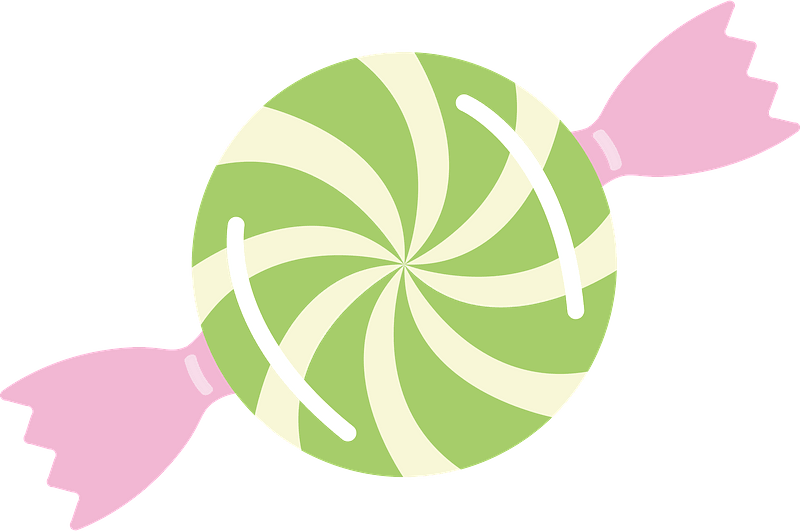 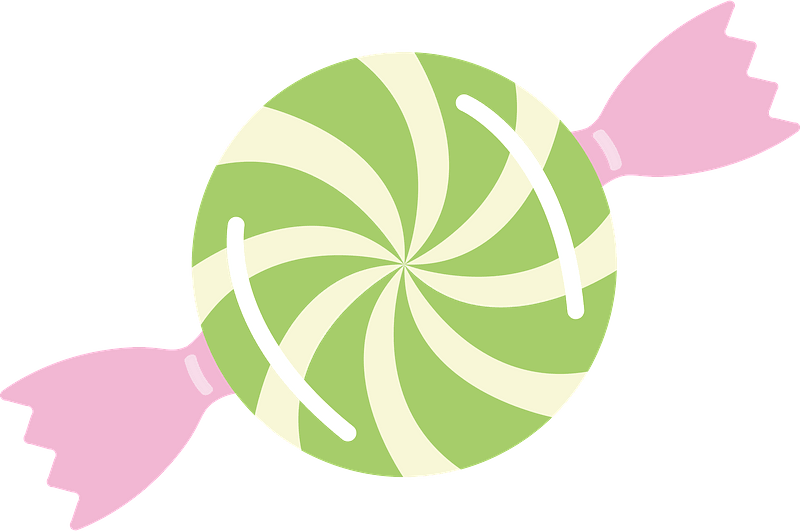 chips
cookies
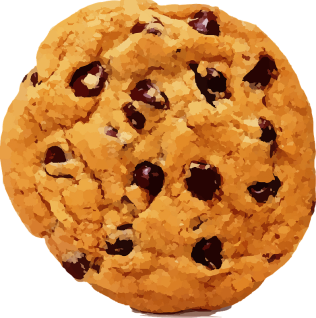 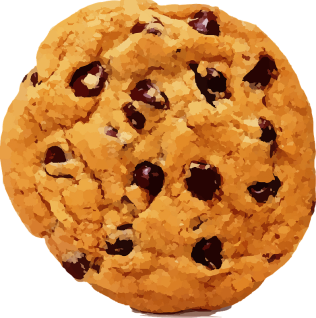 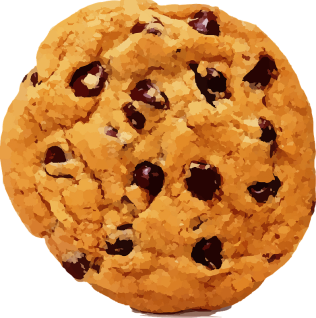 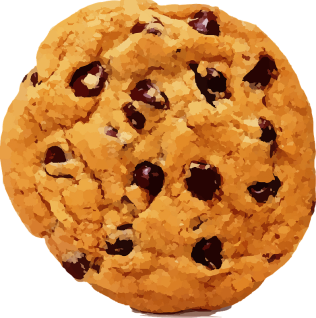 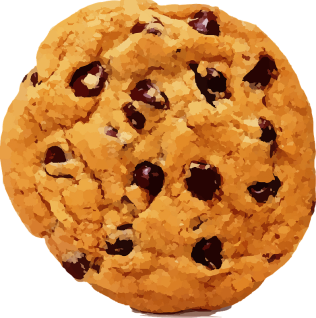 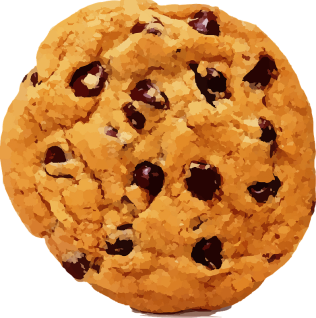 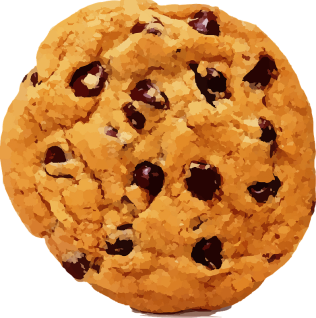 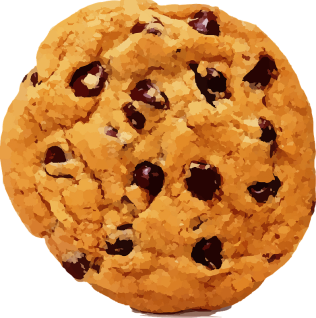 Green beans
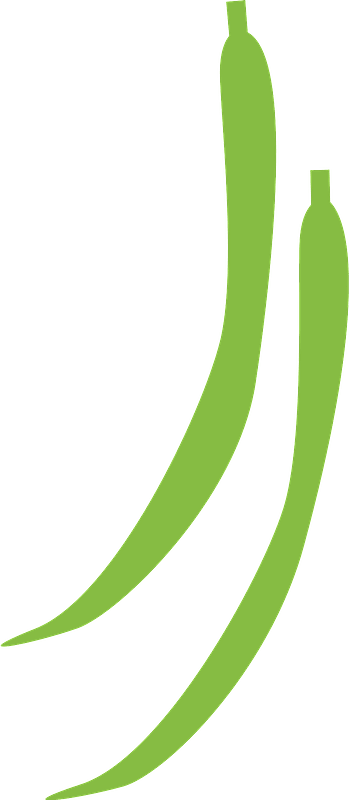 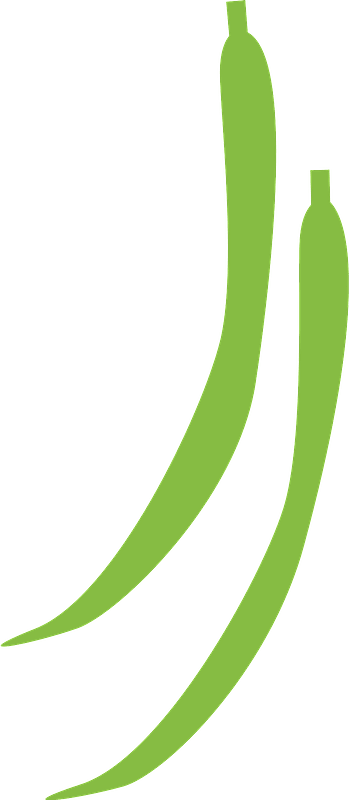 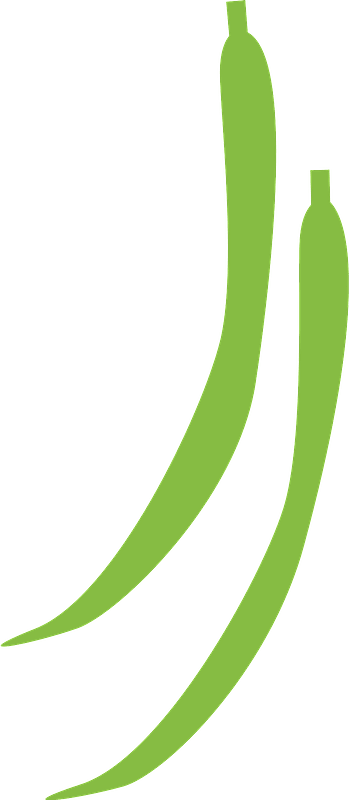 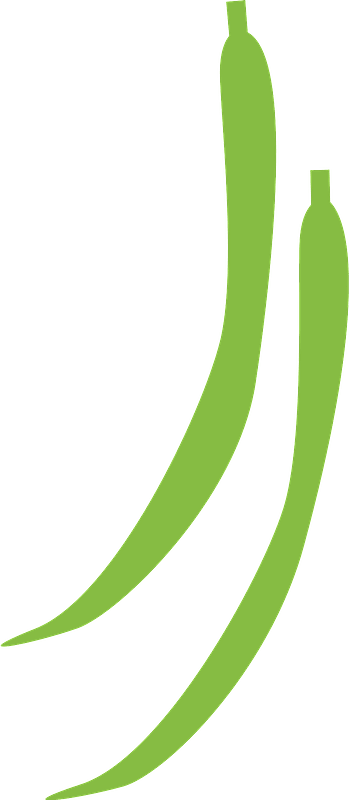 beautiful
butterfly
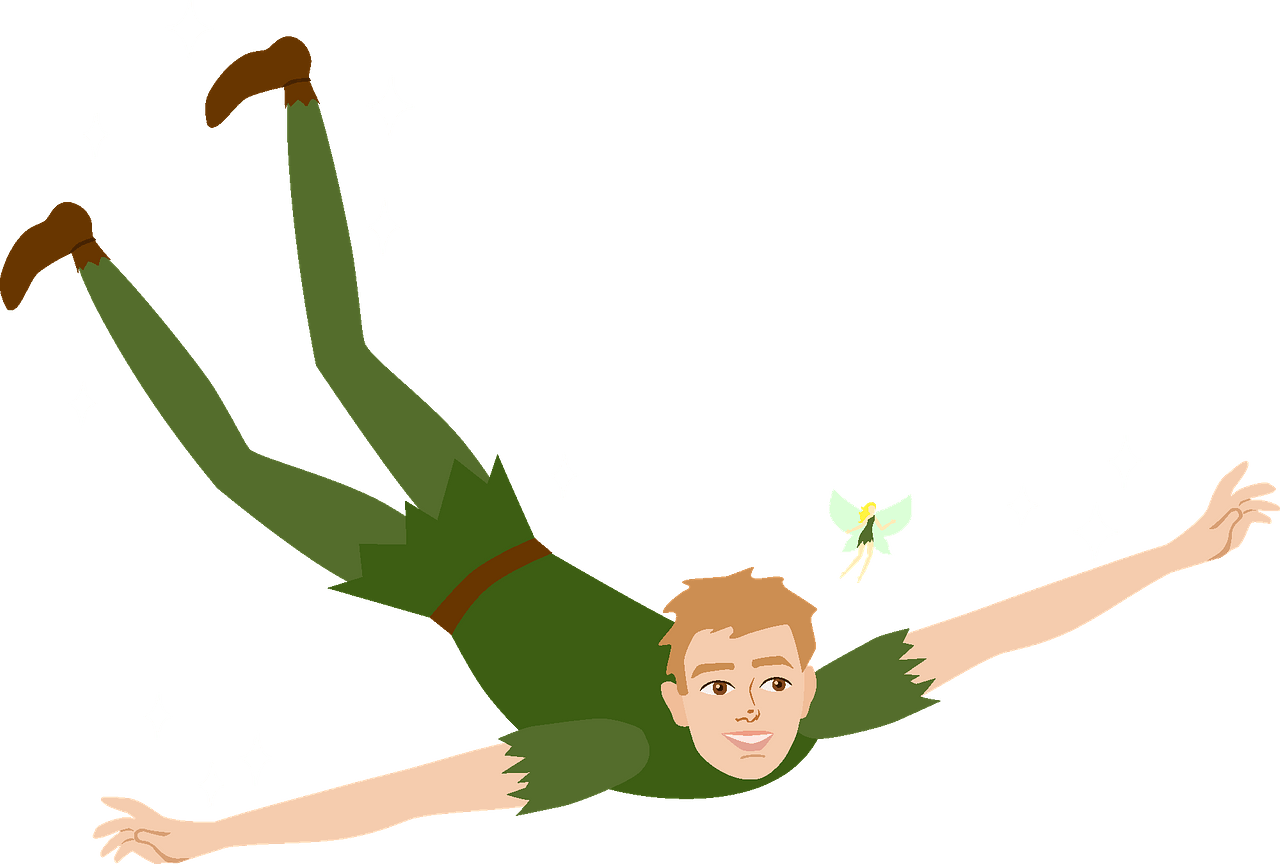 fly
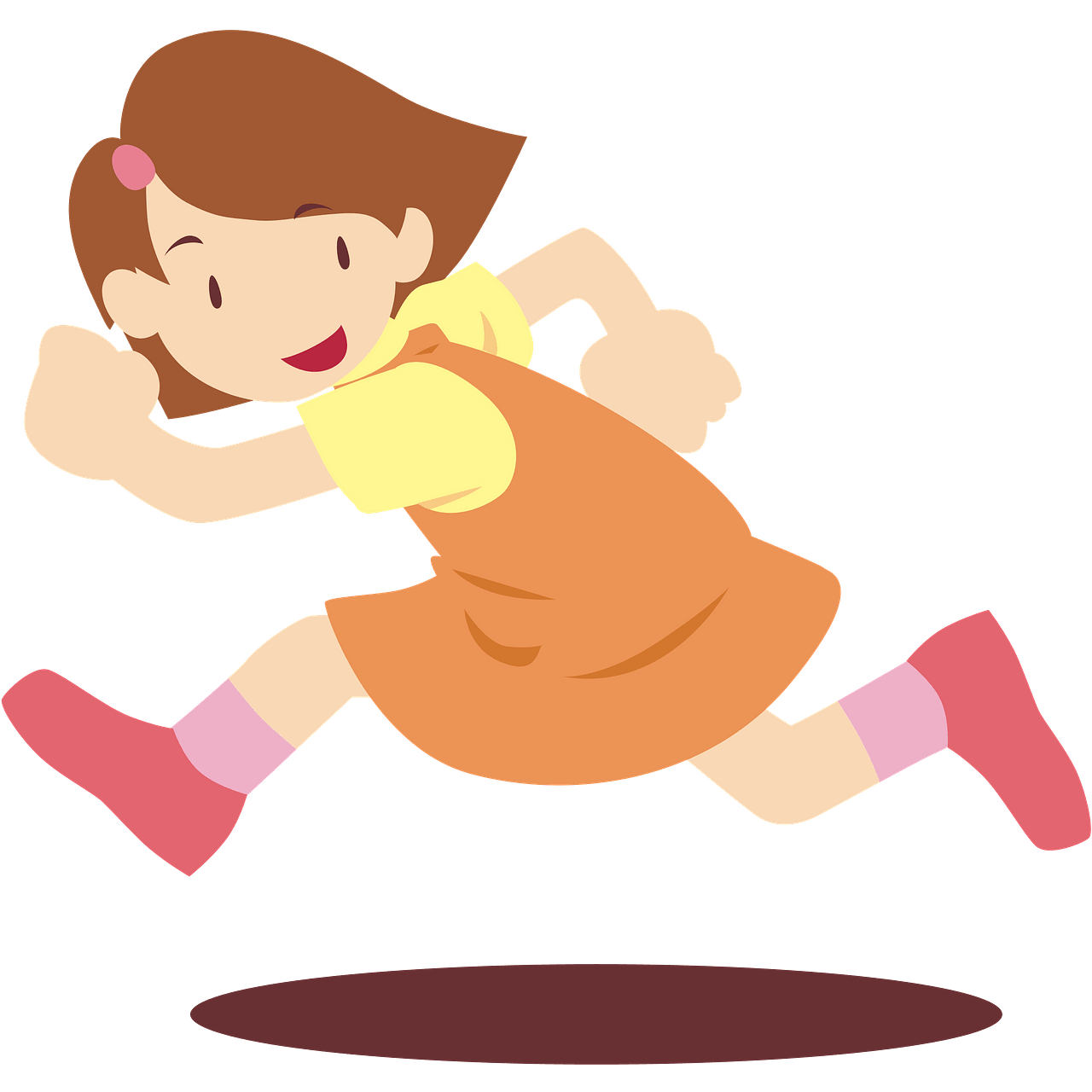 run
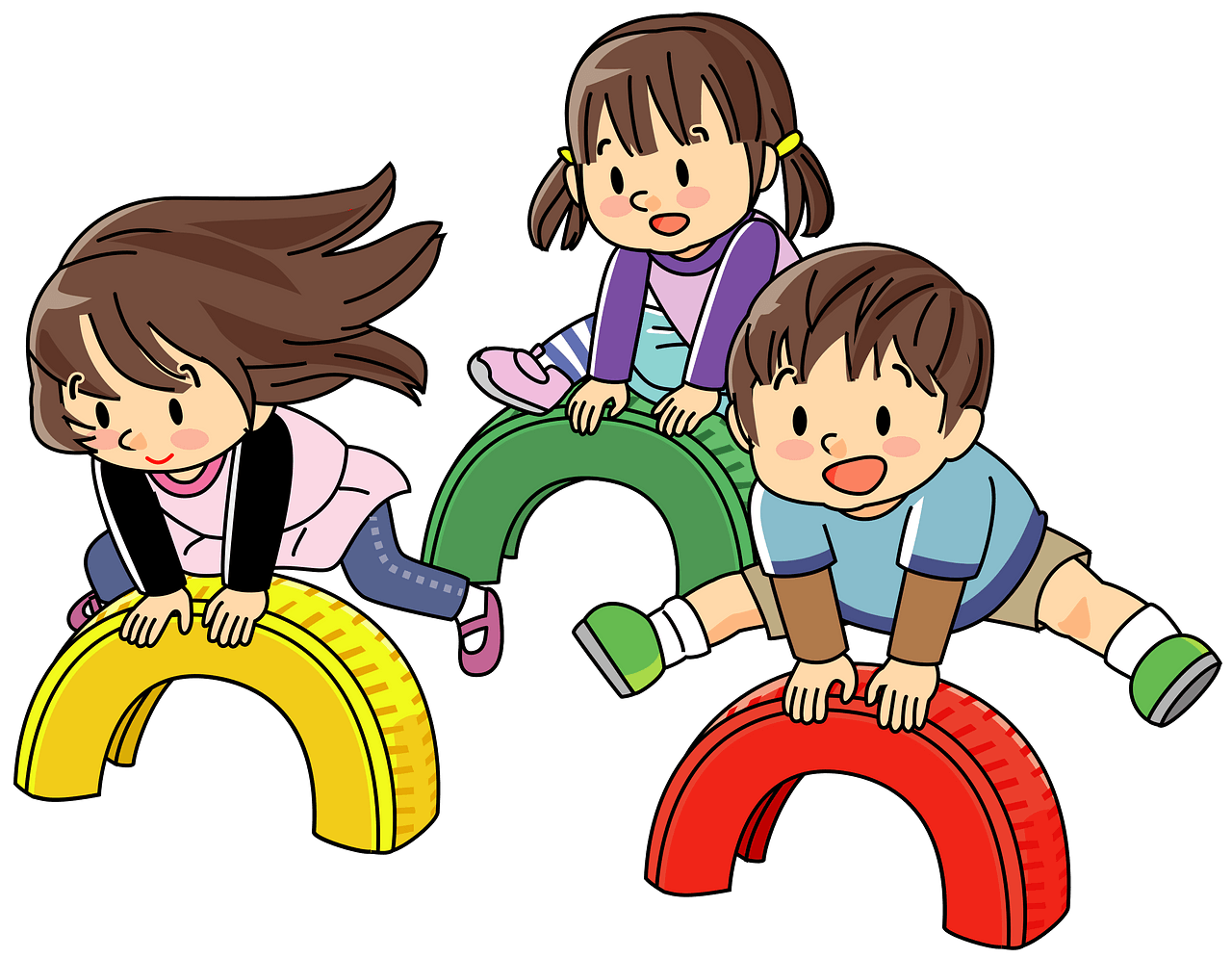 jump
climb
sing